Comb Spectra by HMP
CAUTION: Not every scan has the same resolution, vertical scale, etc!
690 HMP
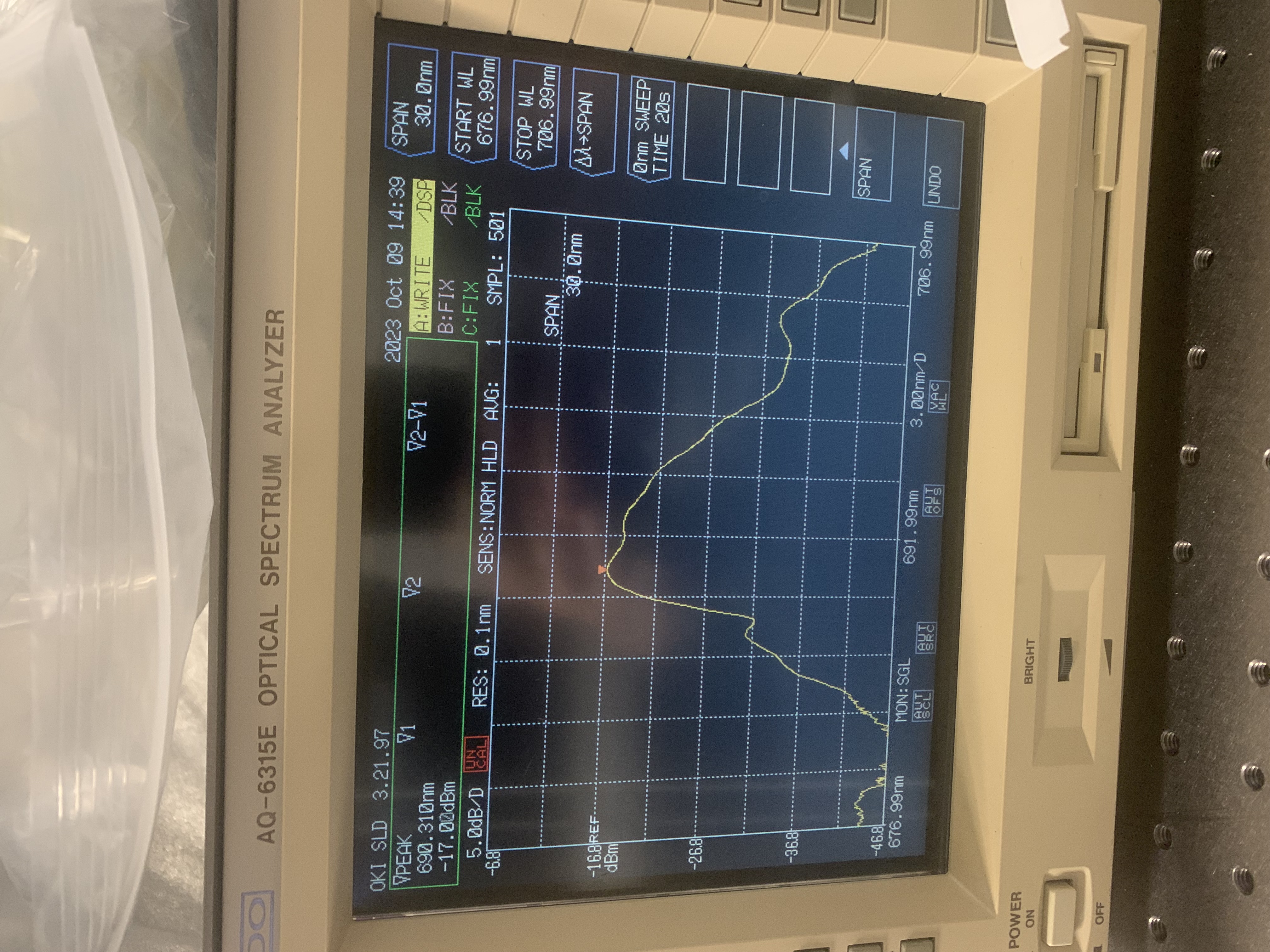 729 HMP
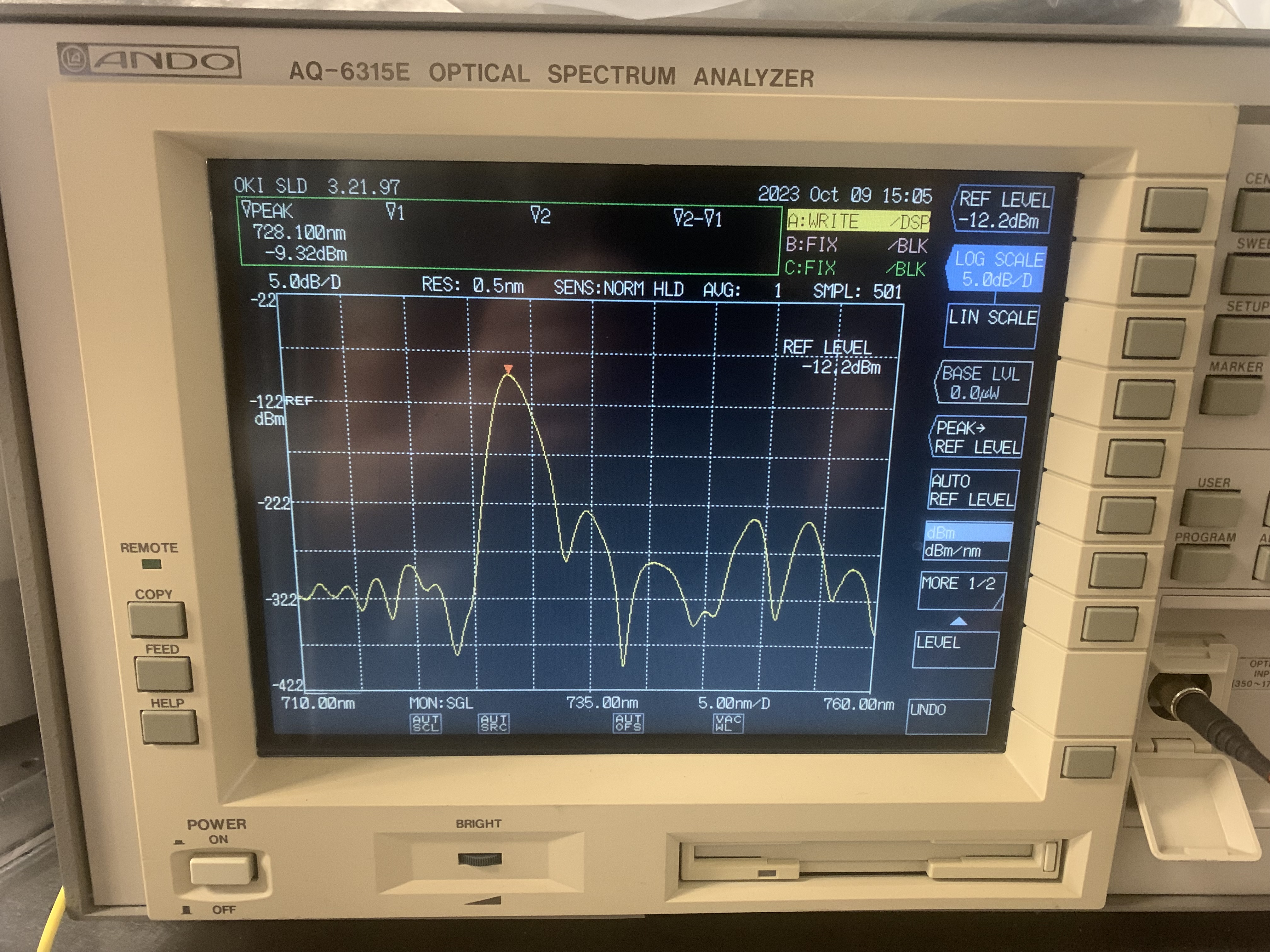 816 HMP
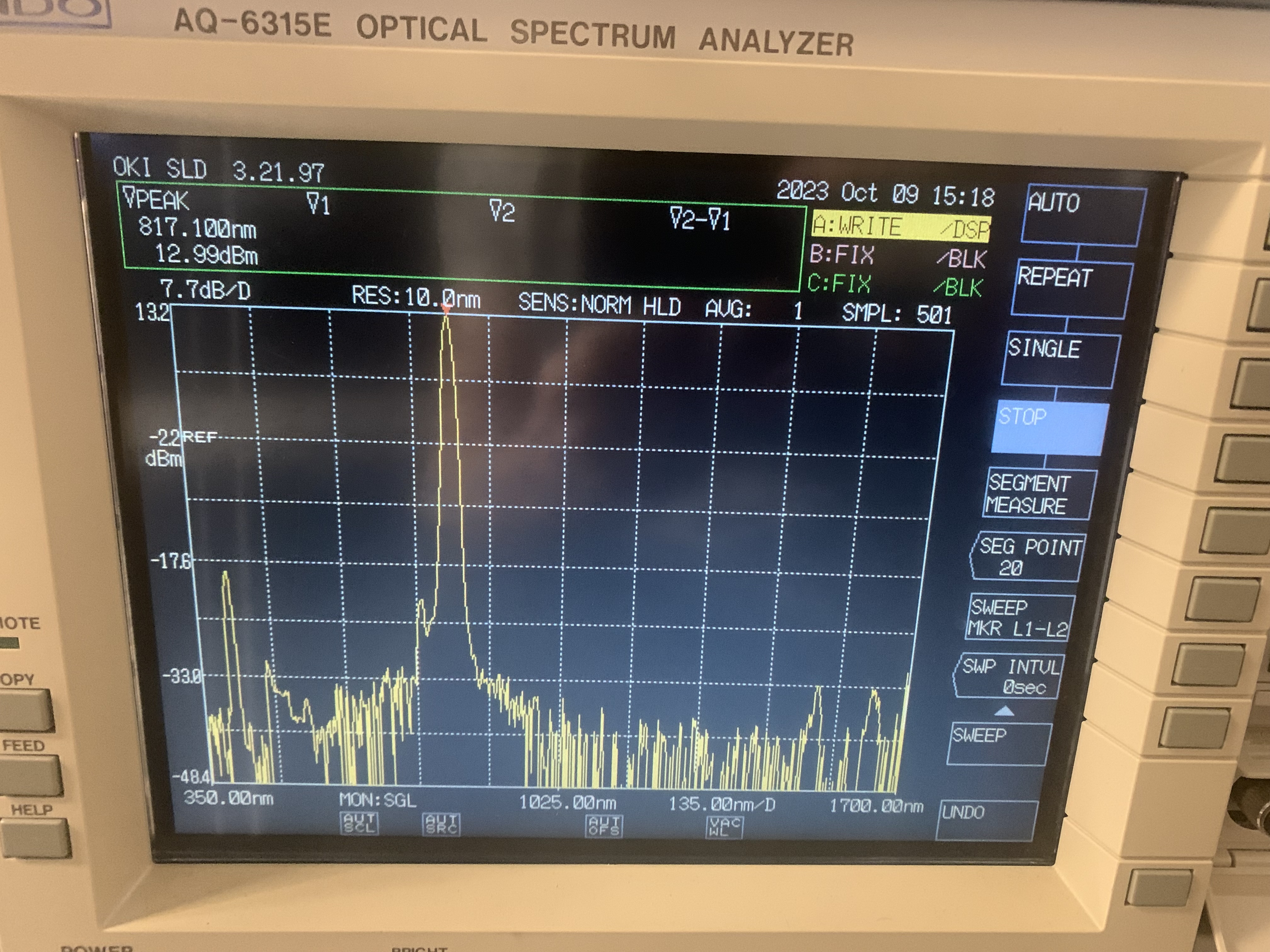 850 HMP
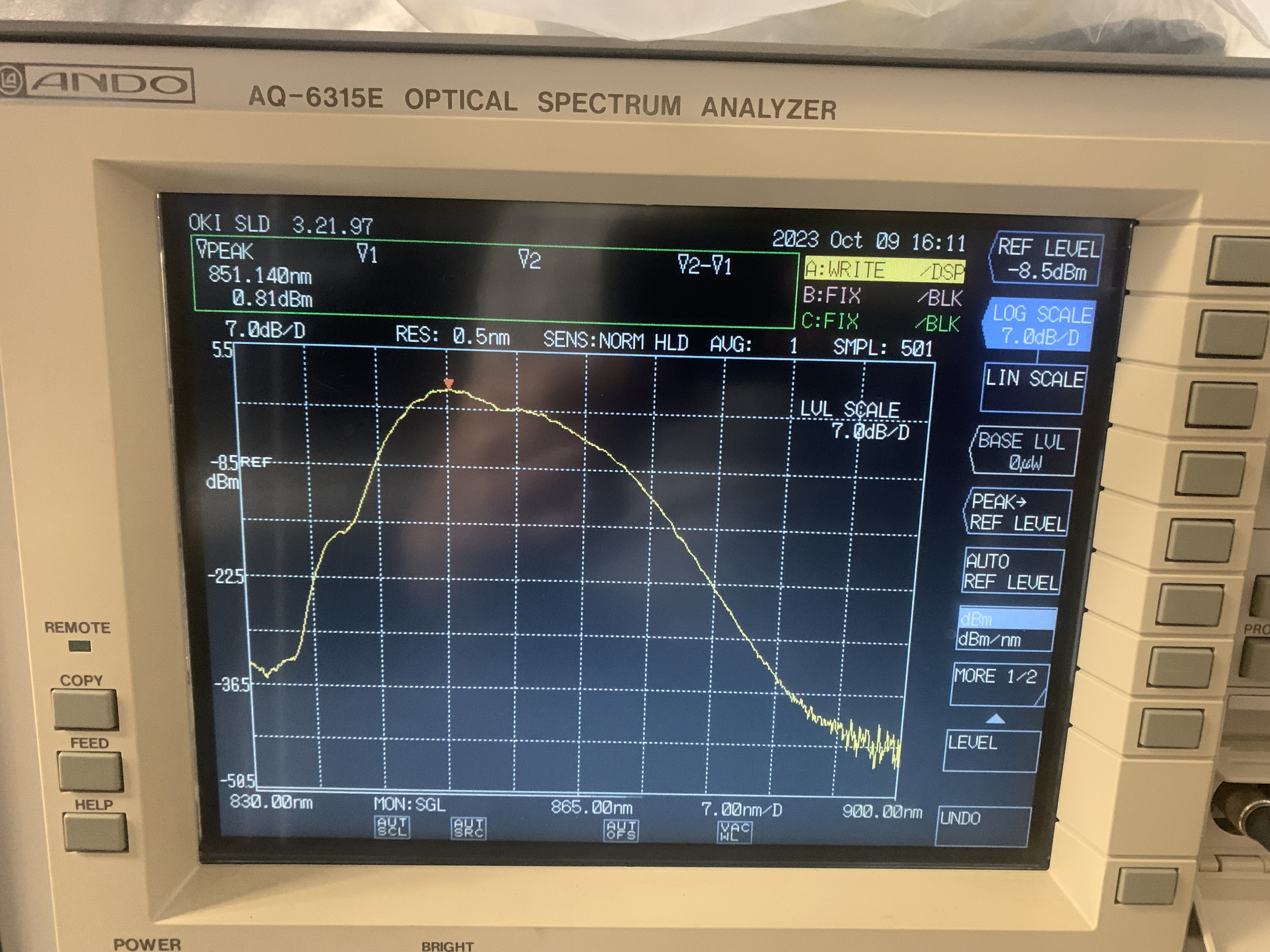 1022 HMP
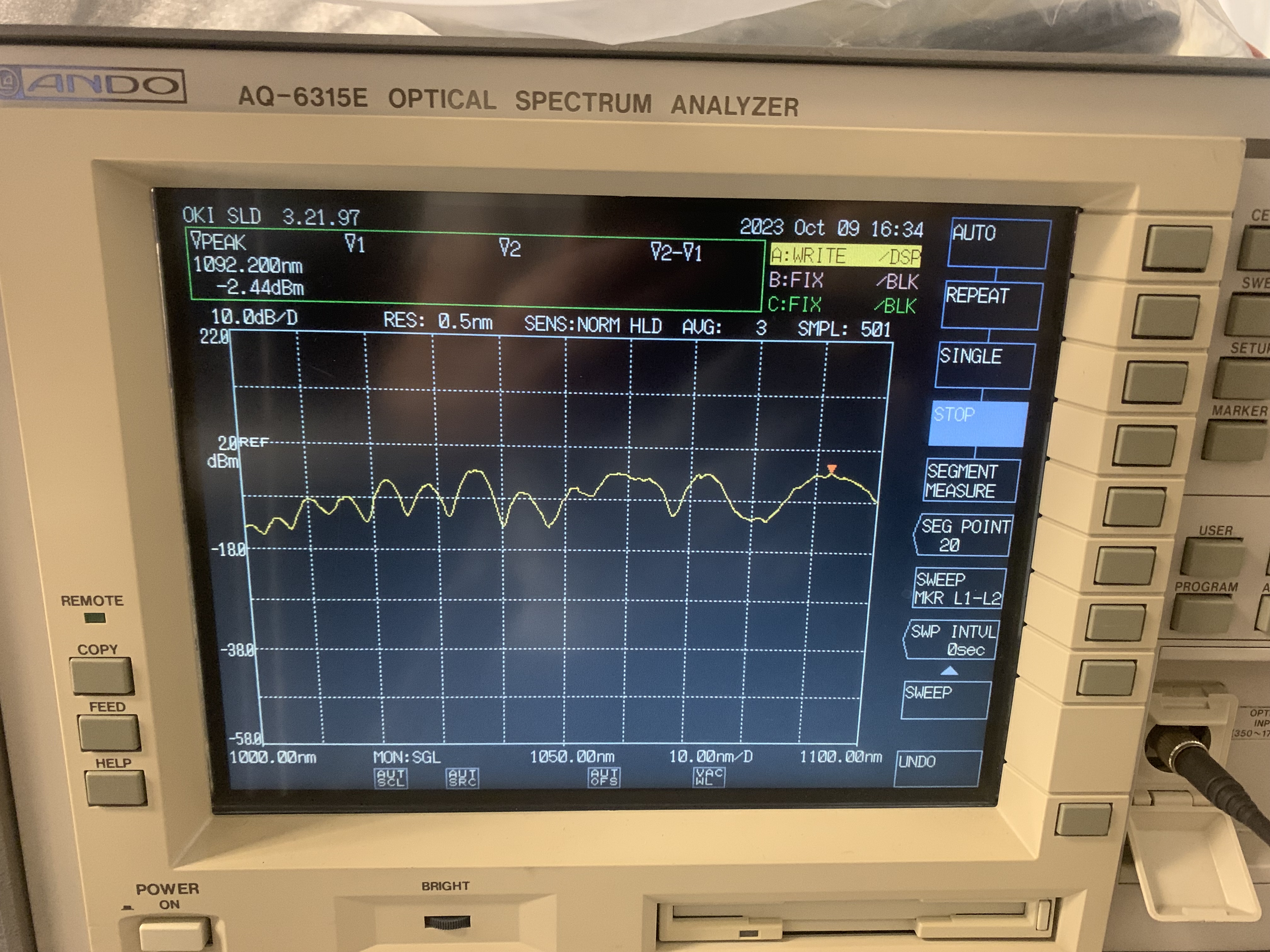 1014 HMP
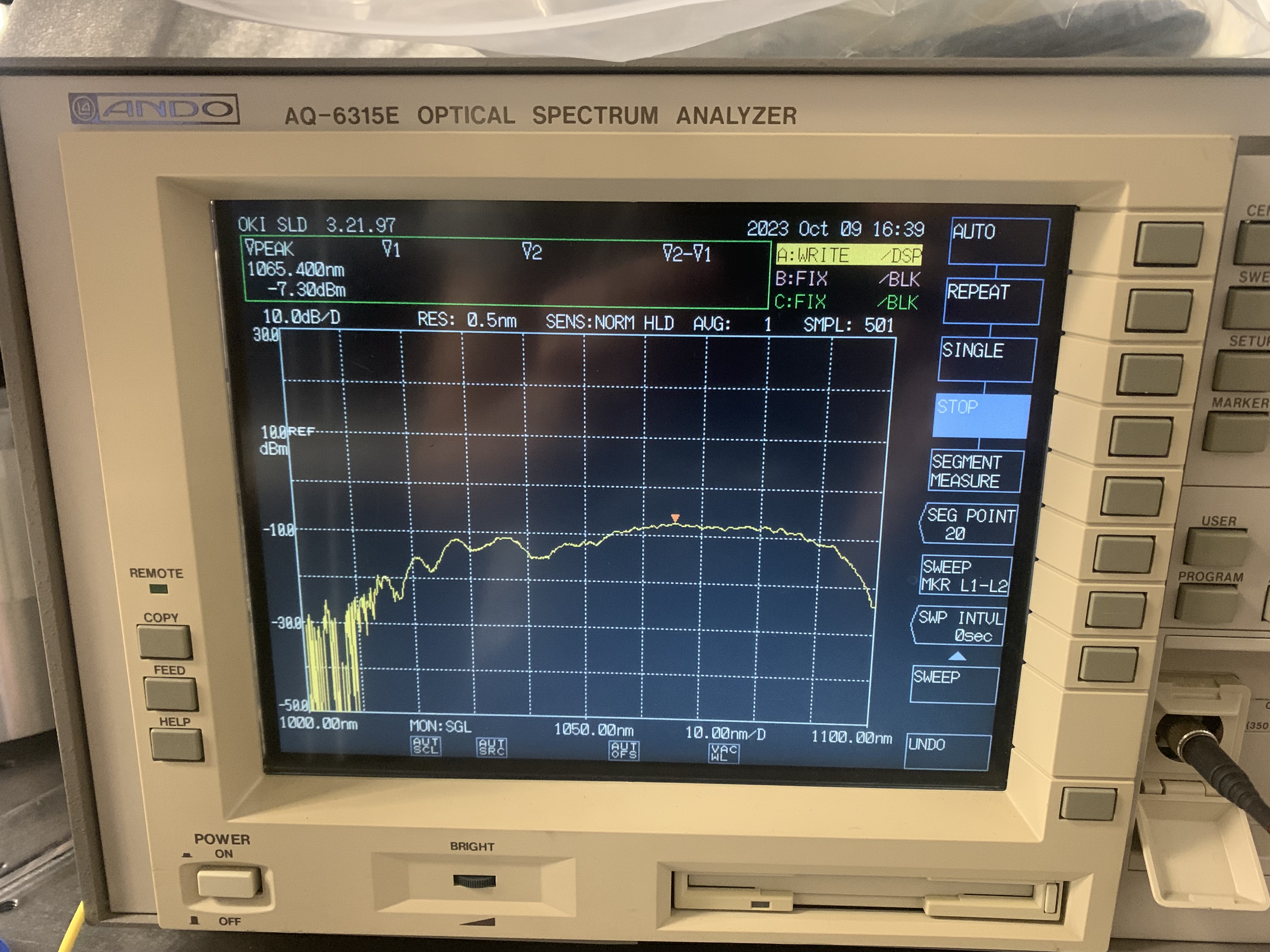 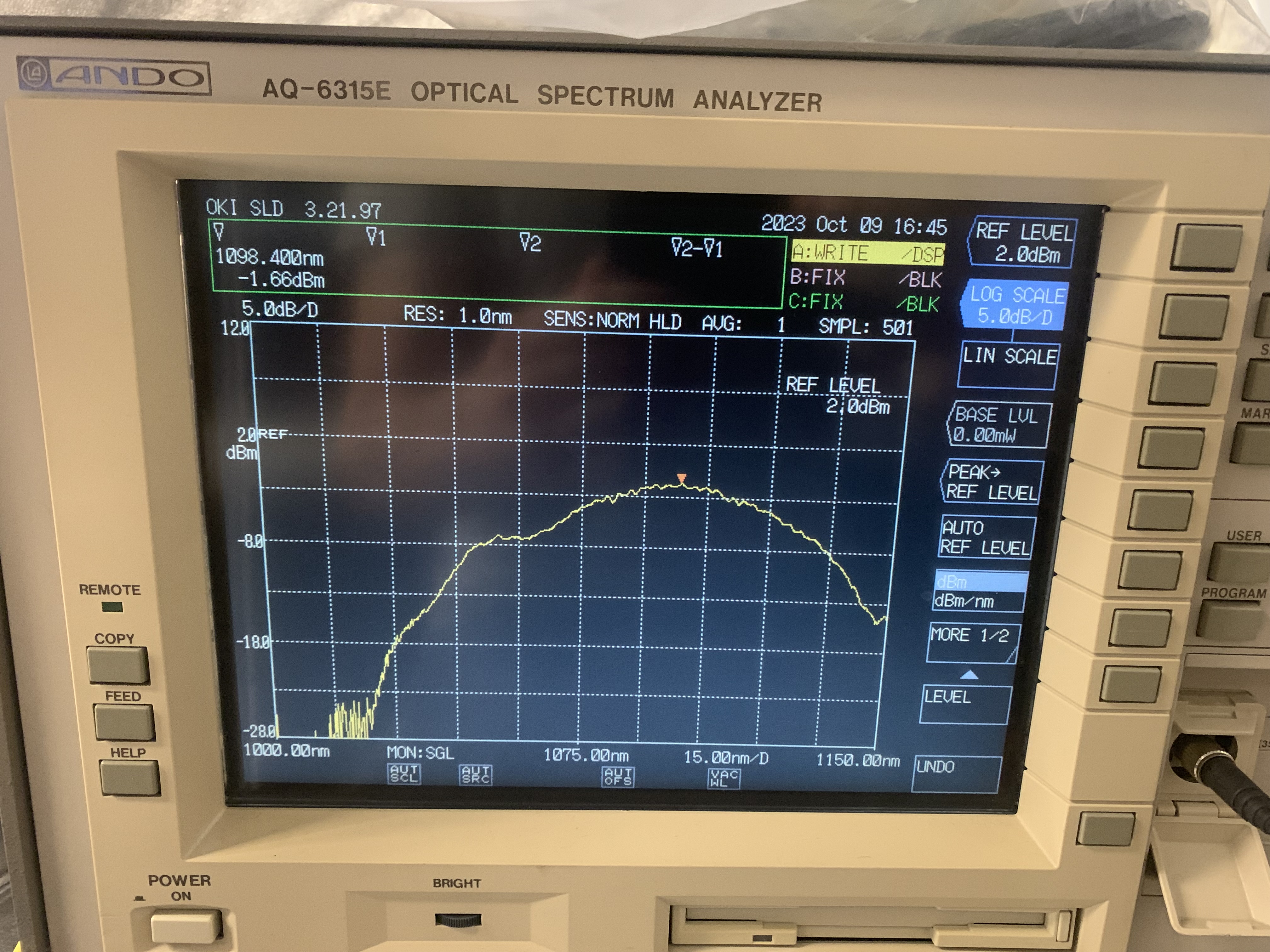 1091 HMP